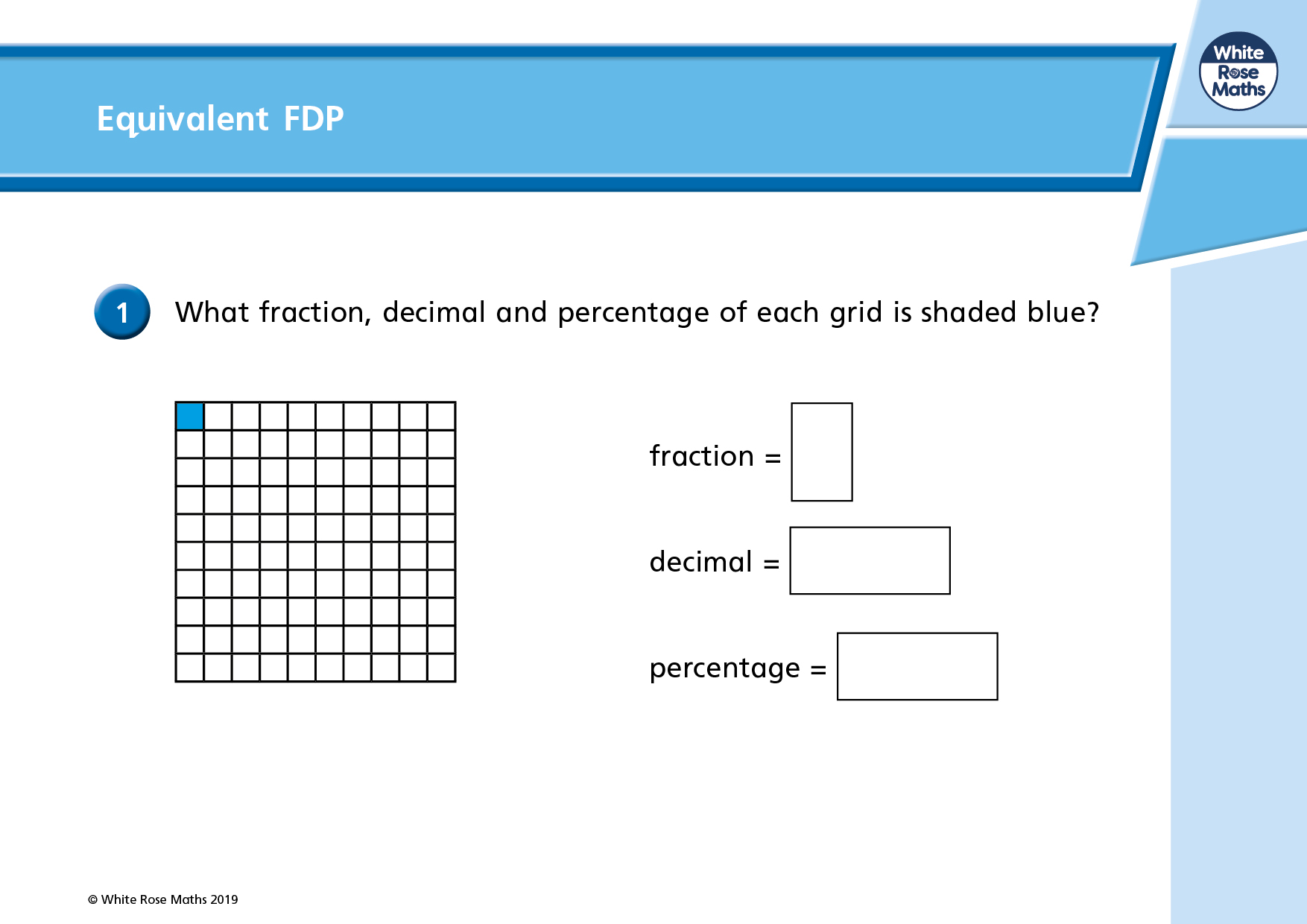 Do it!
0.01
1%
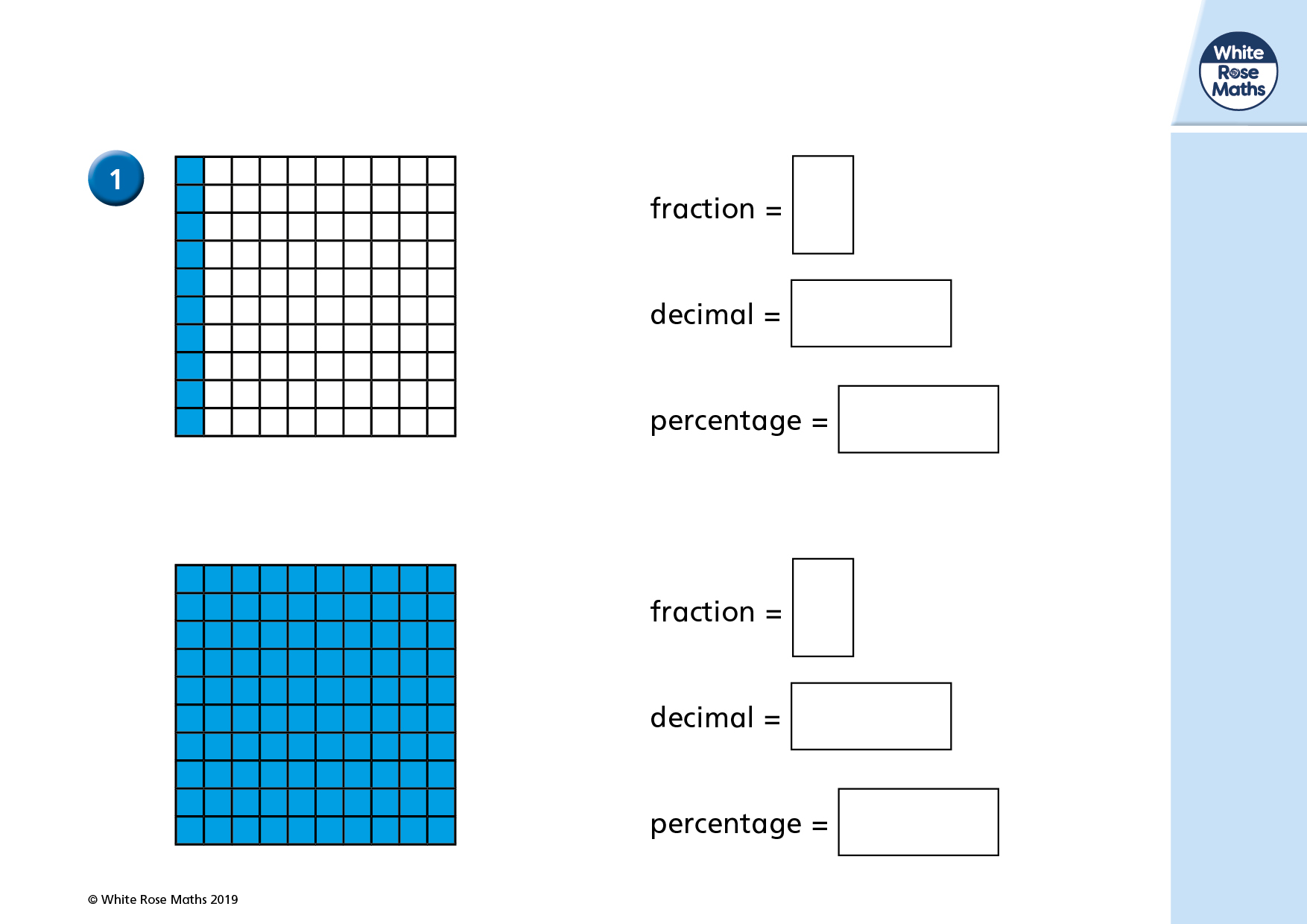 0.1
10%
1.0
100%
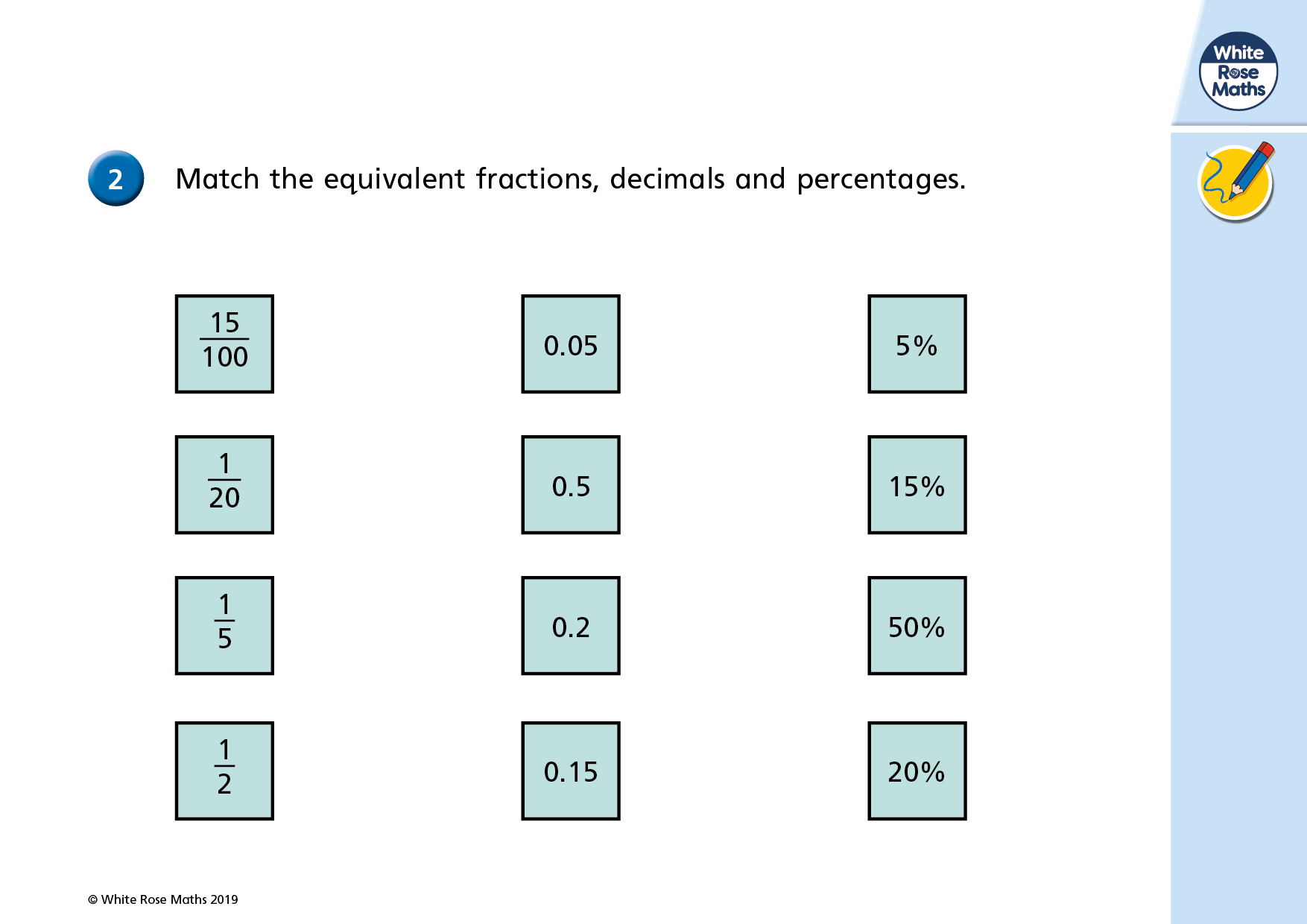 Do it!
Do it!
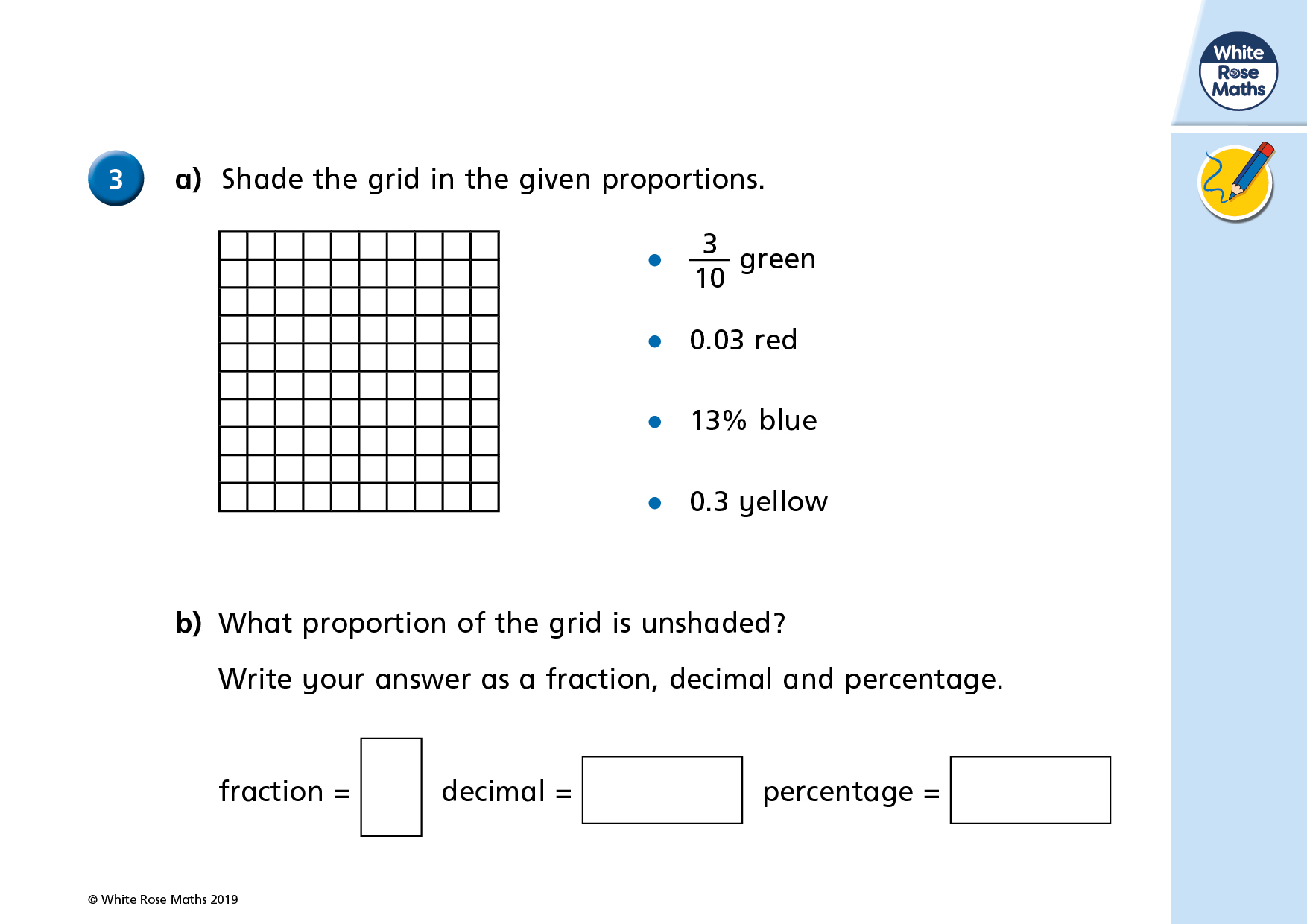 0.24
24%
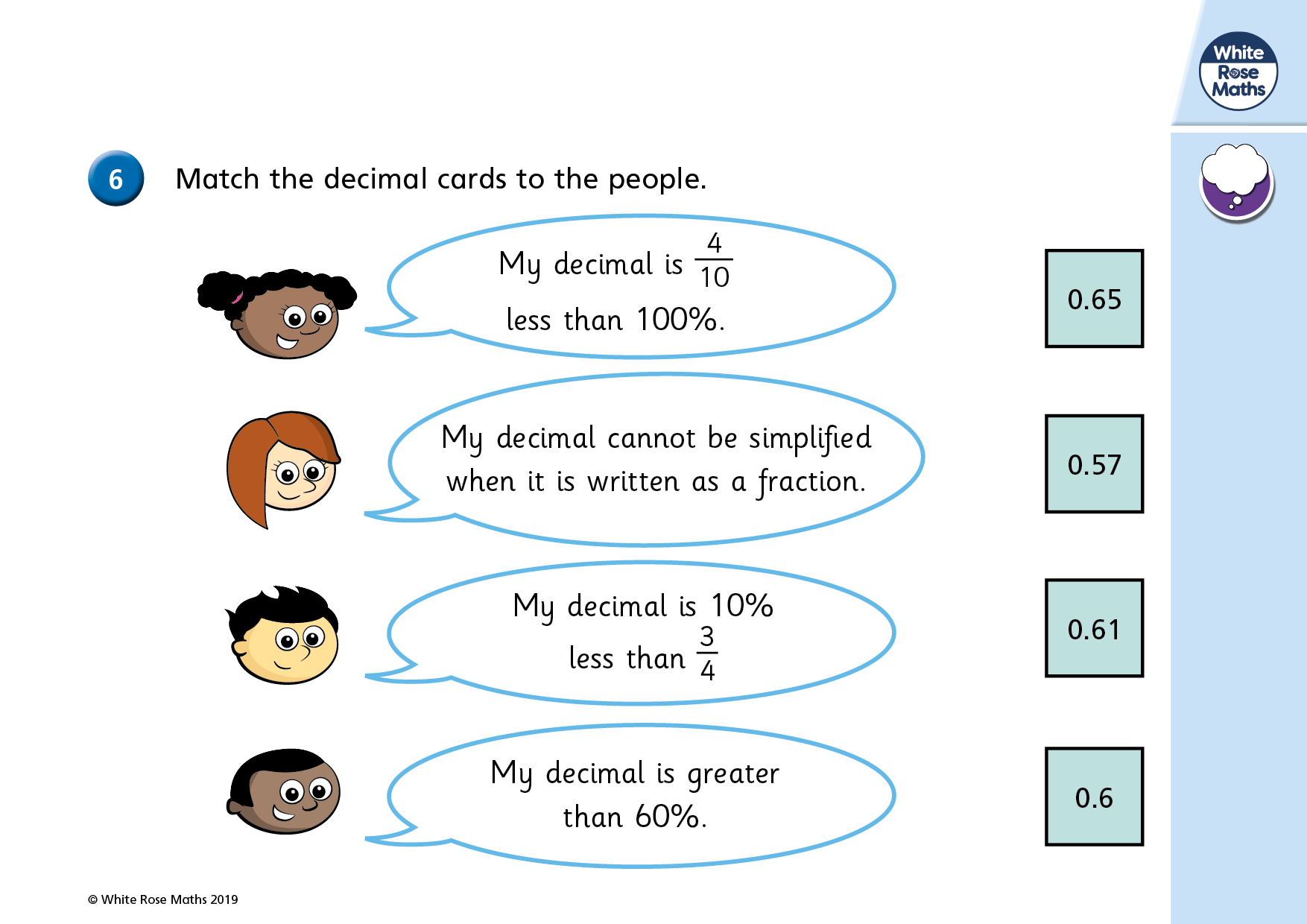 Twist it!
Explore it!
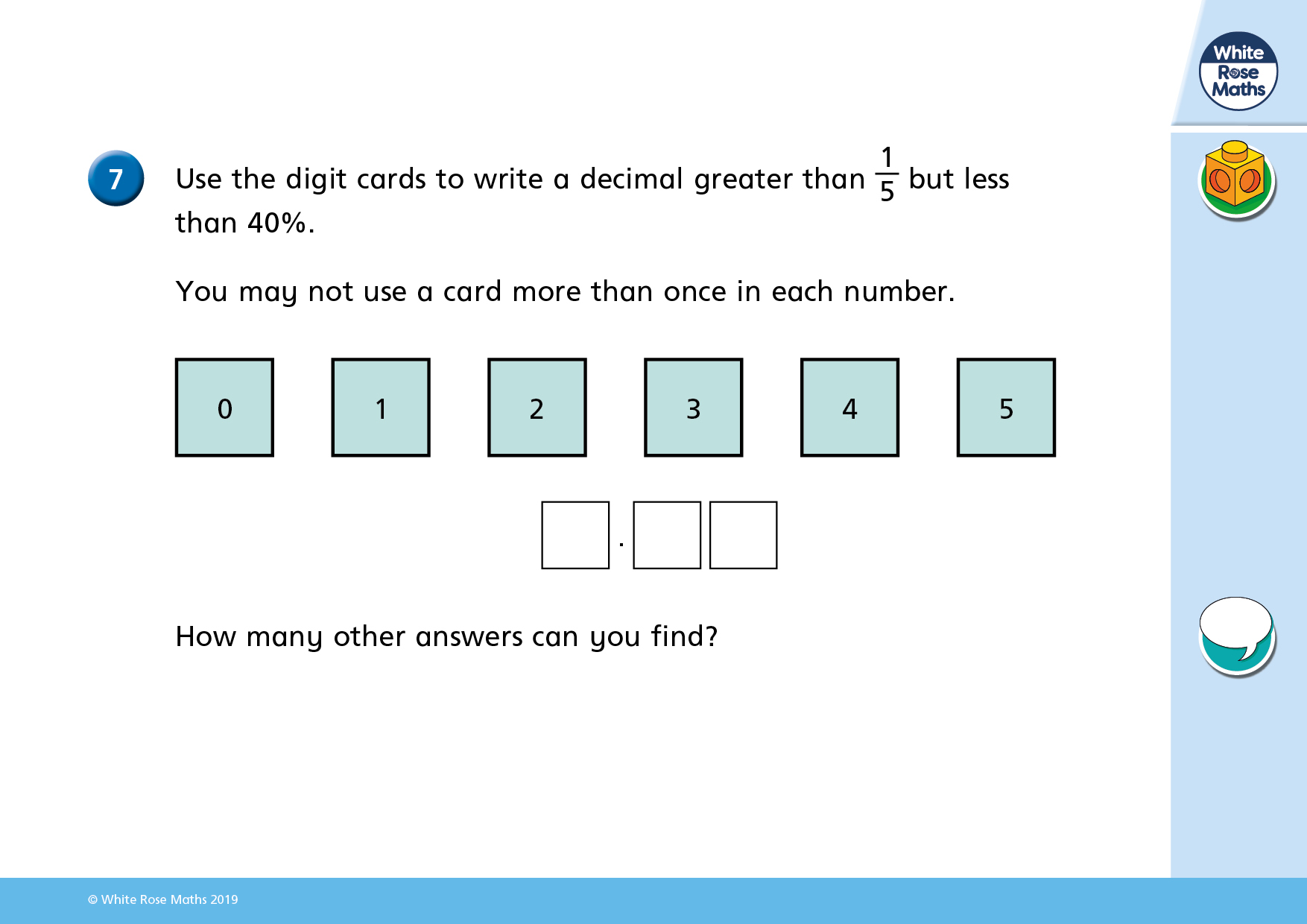 0.21
0.23
0.24
0.25

0.31
0.32
0.34
0.35